Мастер-класс с родителями тема «Зимняя книжка малышка» в средней группе
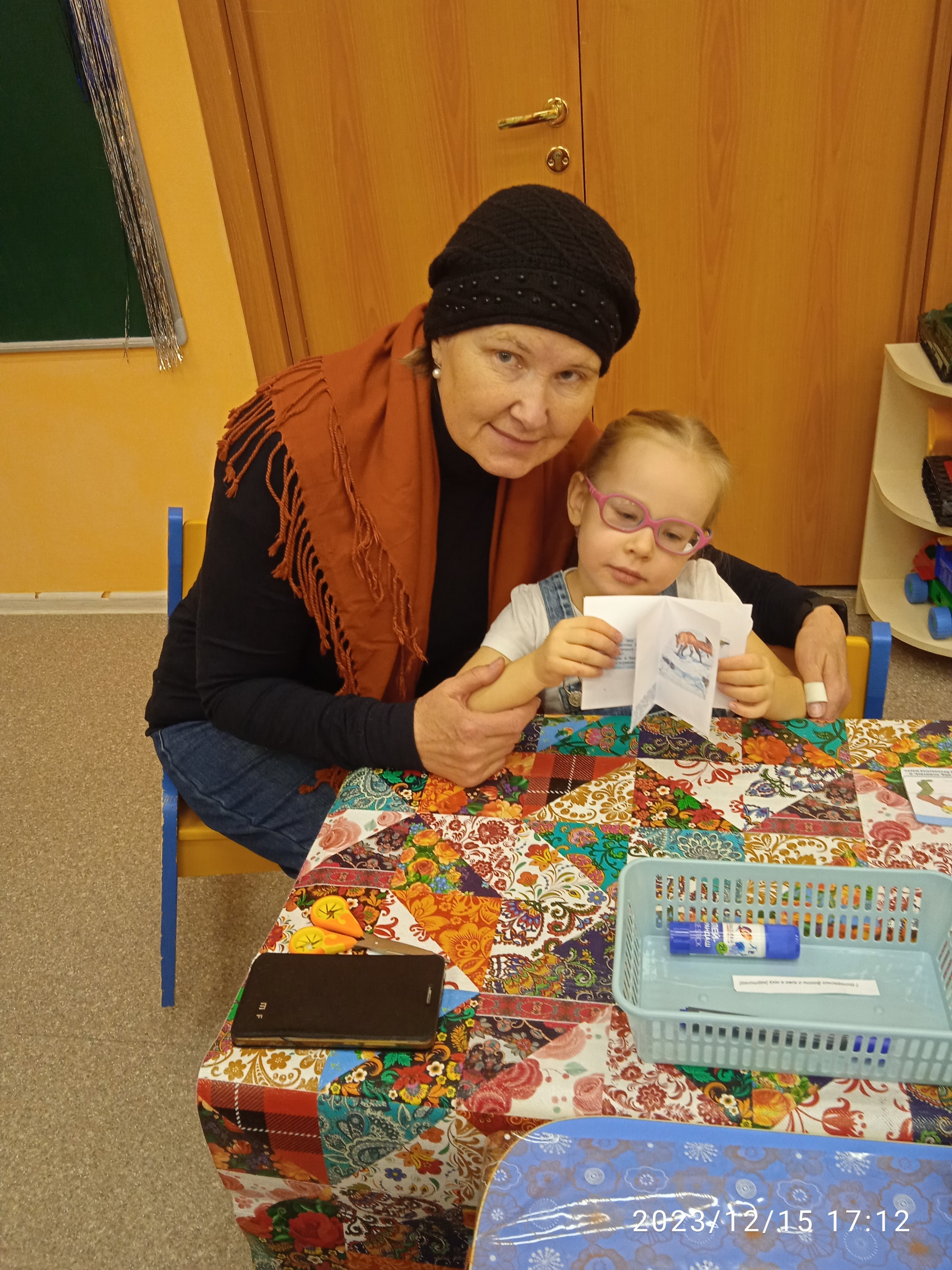 Подготовила и провела:
воспитатель
Чулова Светлана Даниловна
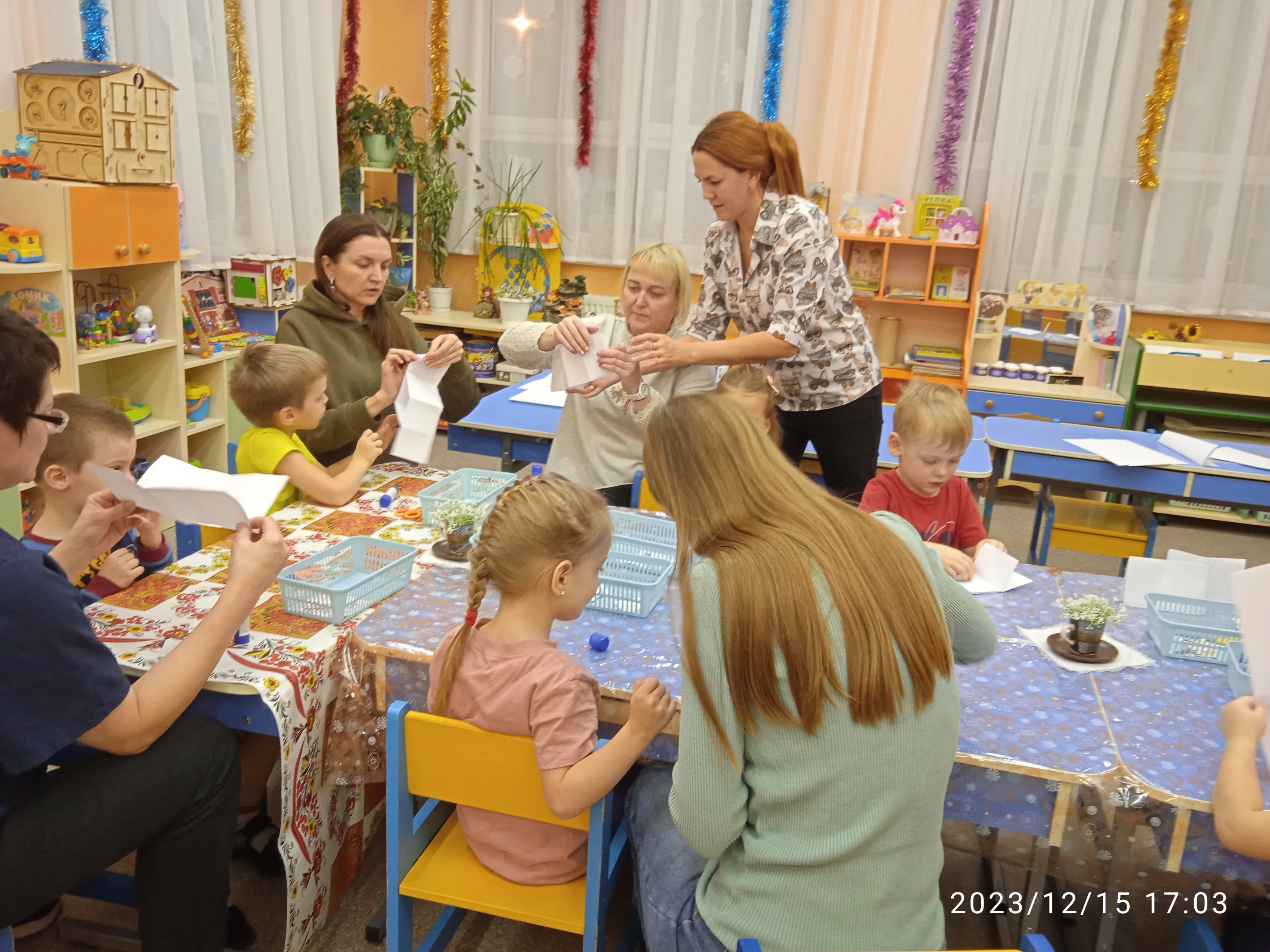 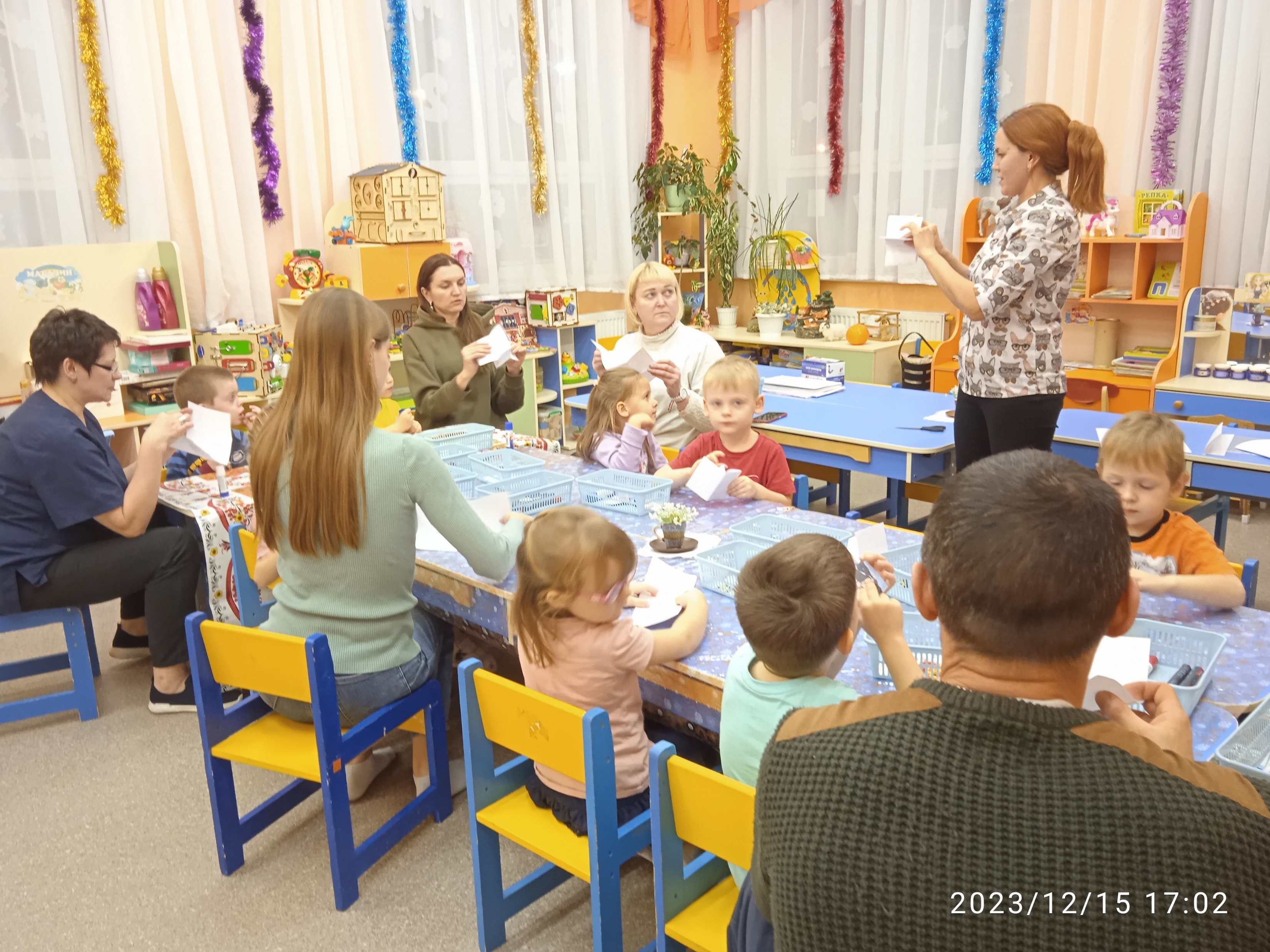 1 этап. Изготовление книжки малышки.
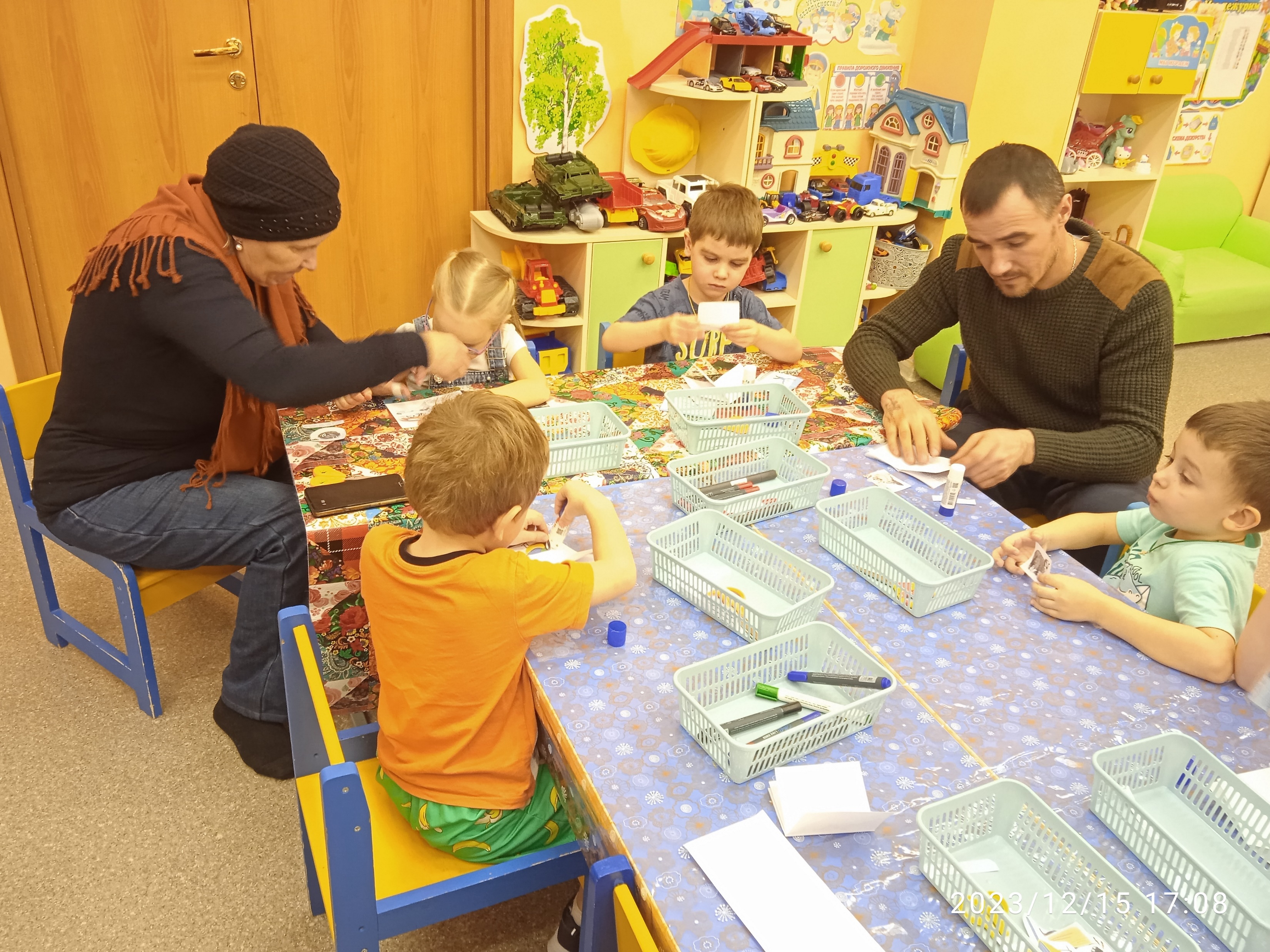 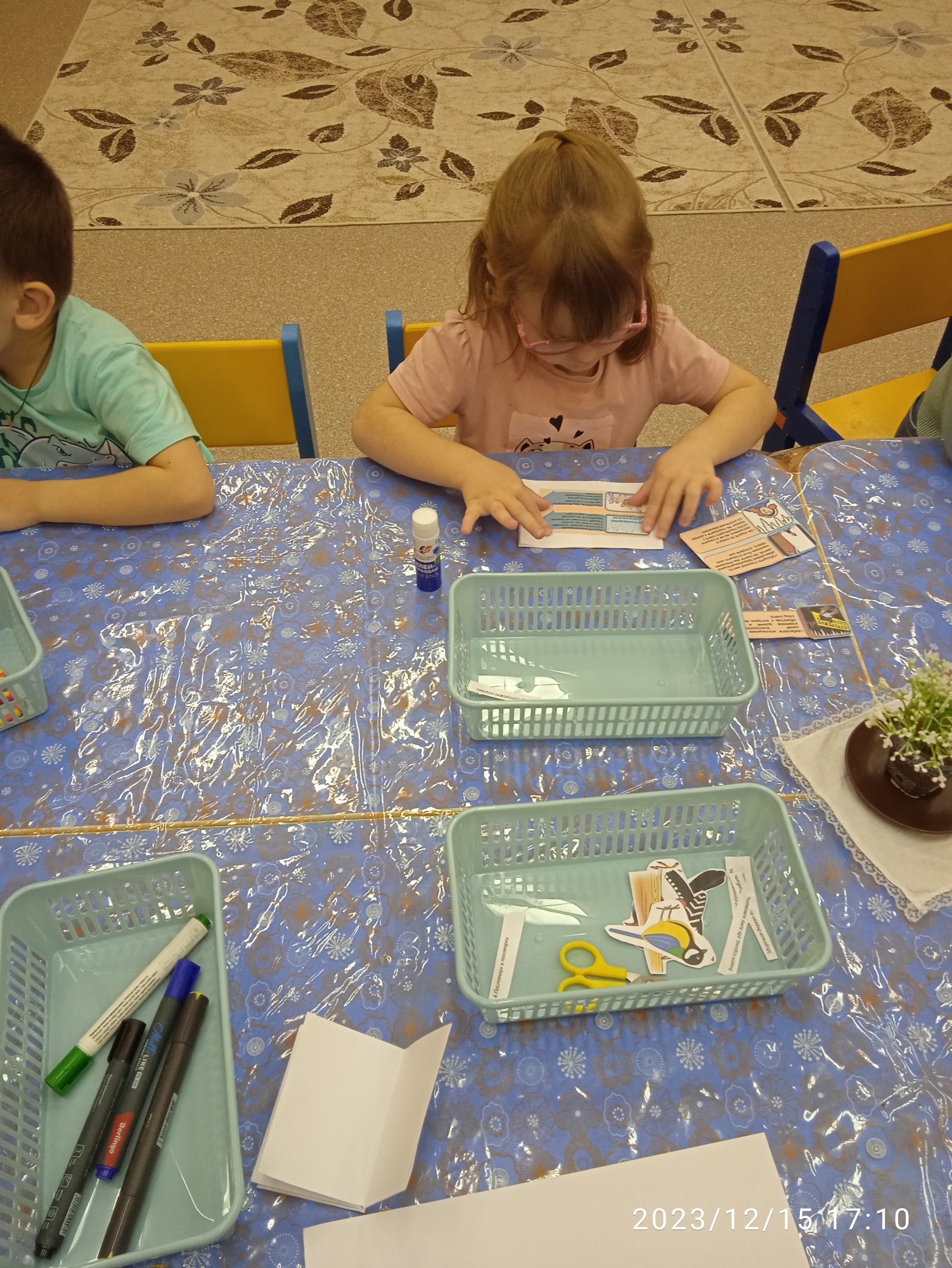 2 этап. Оформление книжки малышки
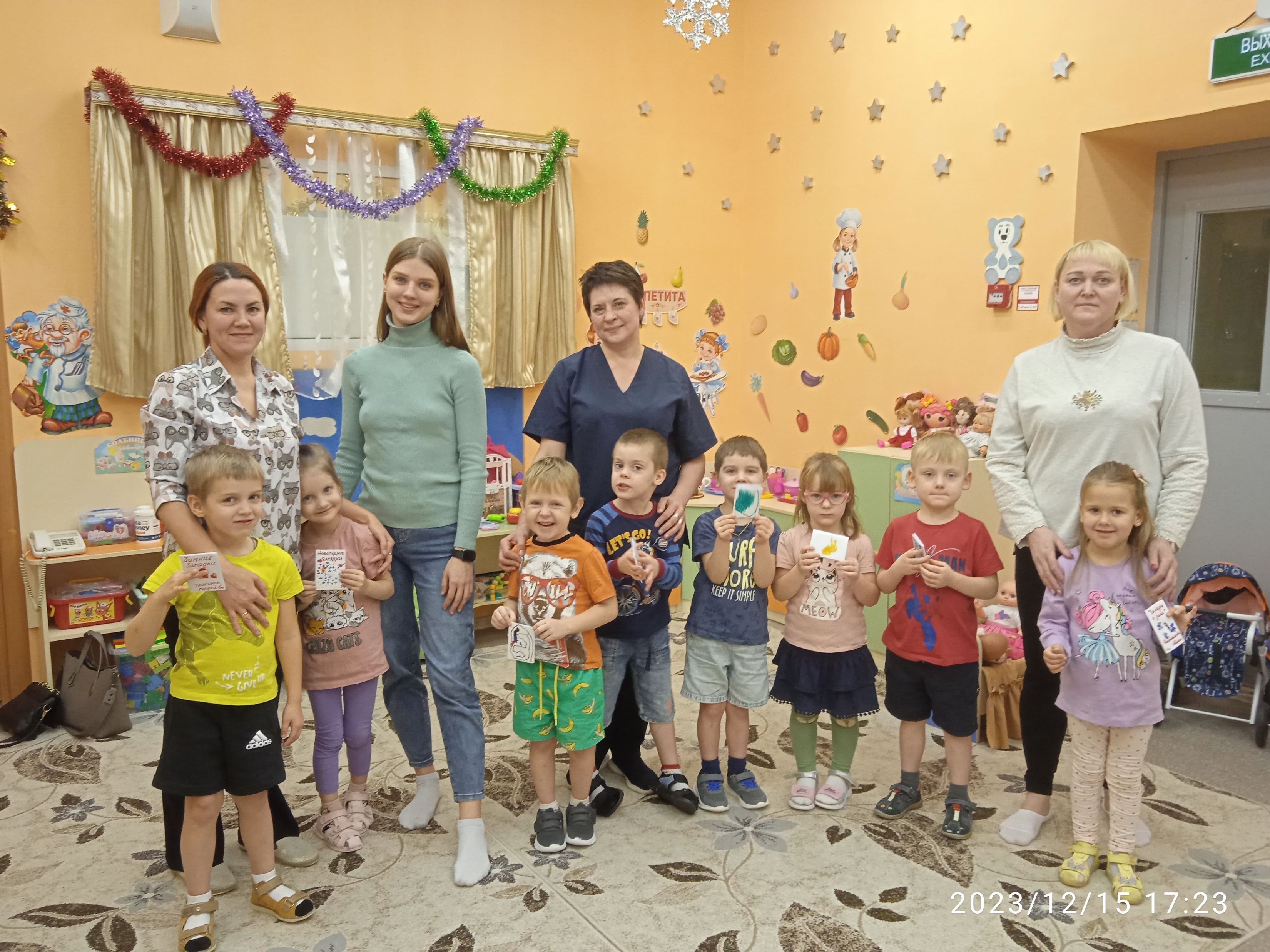 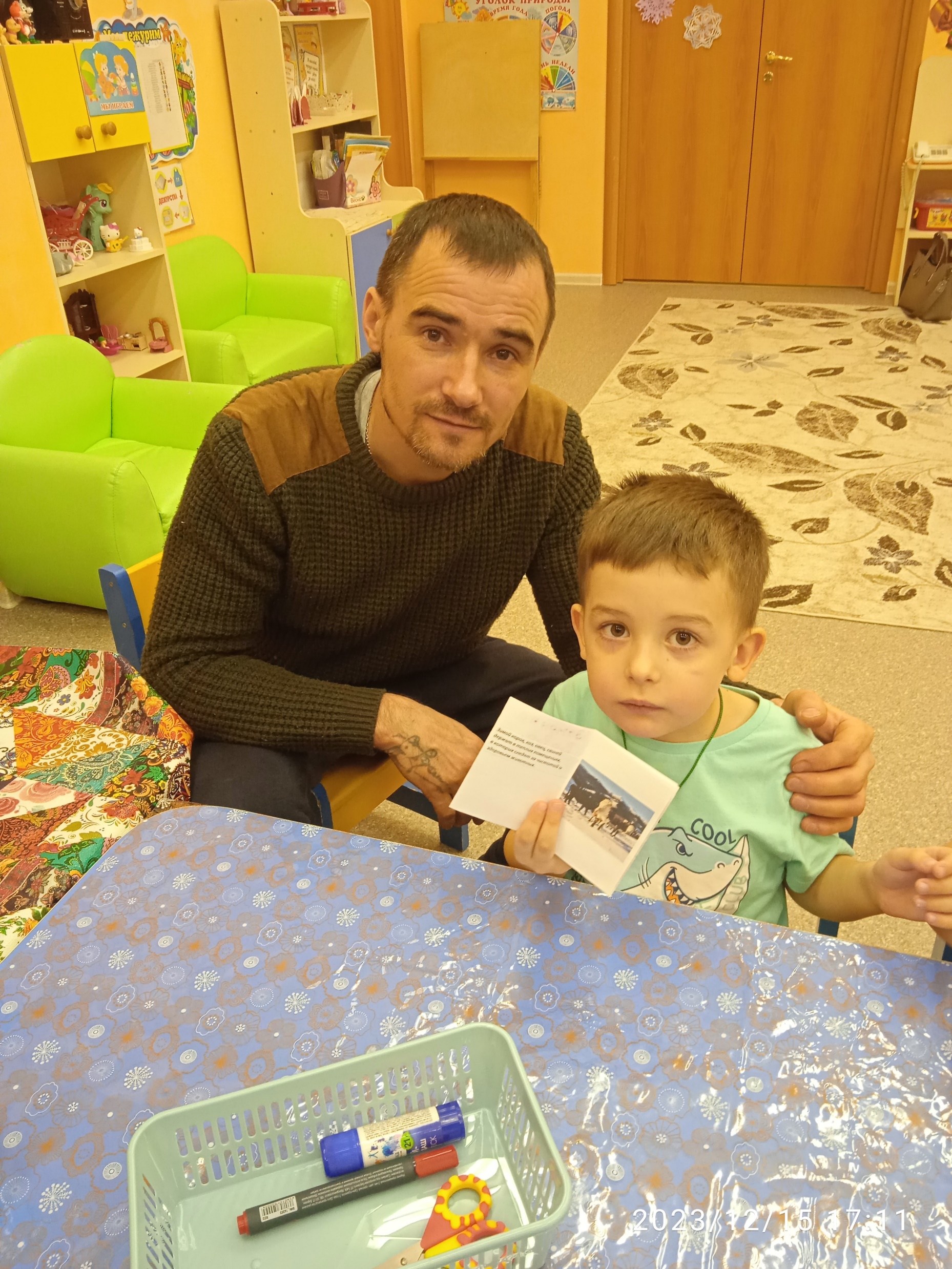 Спасибо за внимание